Презентация на тему:
 "Энергосбережение"
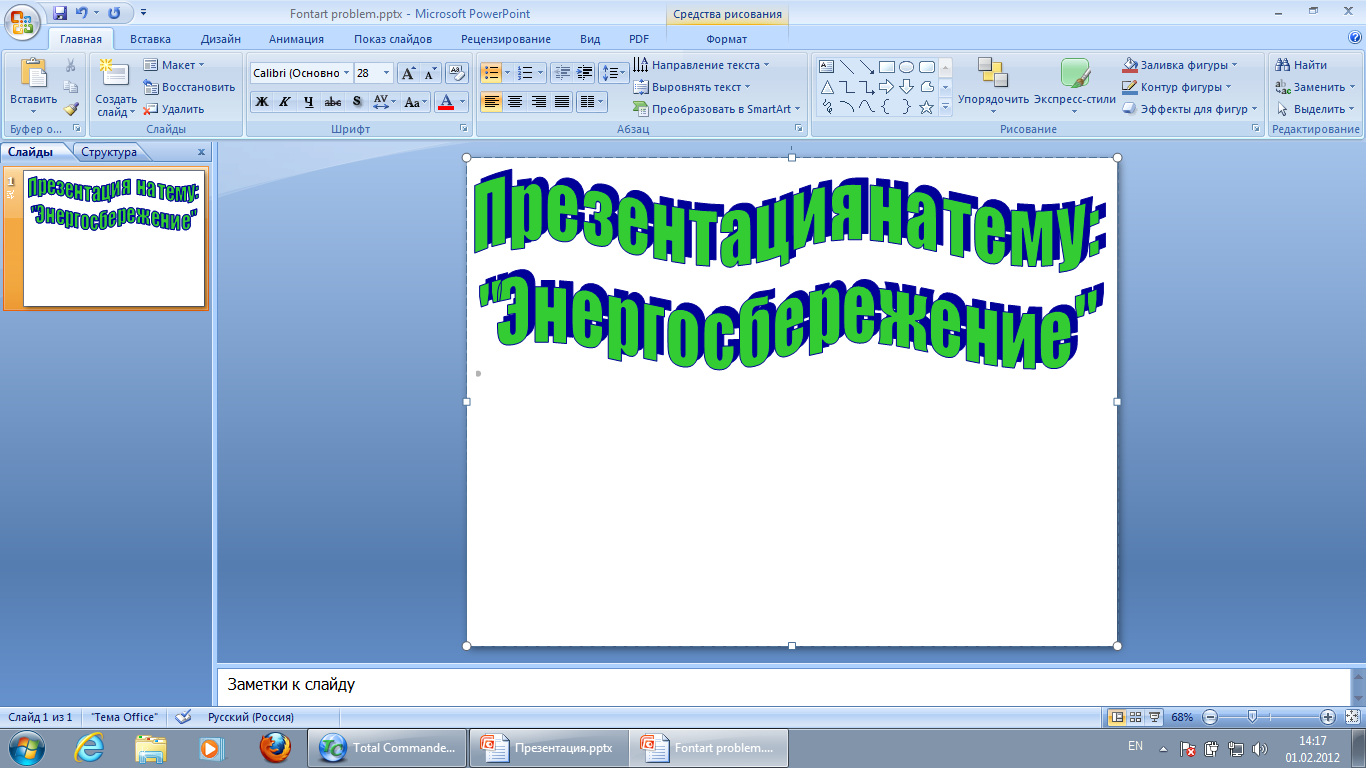